Державна служба зайнятості України
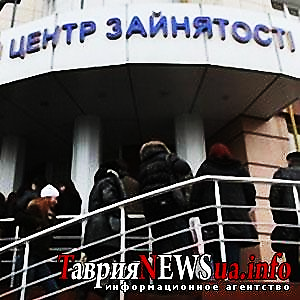 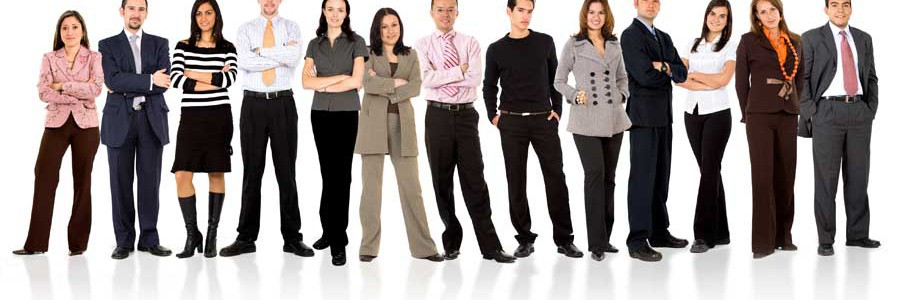 Підготувала:
учениця  9Е класу 
КСШ№ 9
Коцуба Вікторія
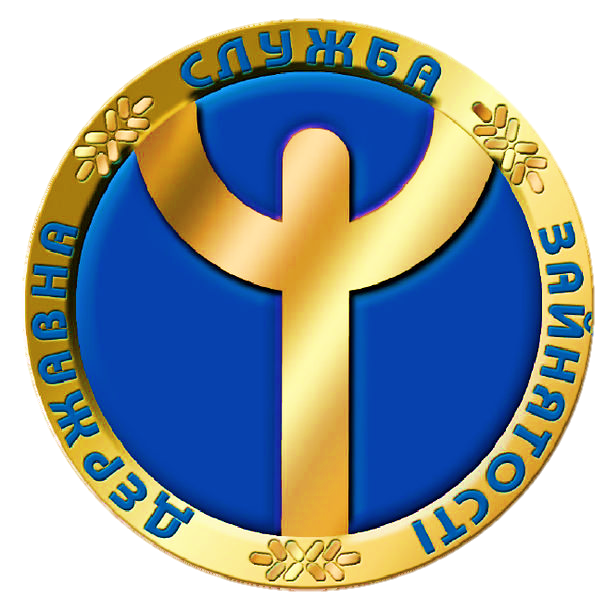 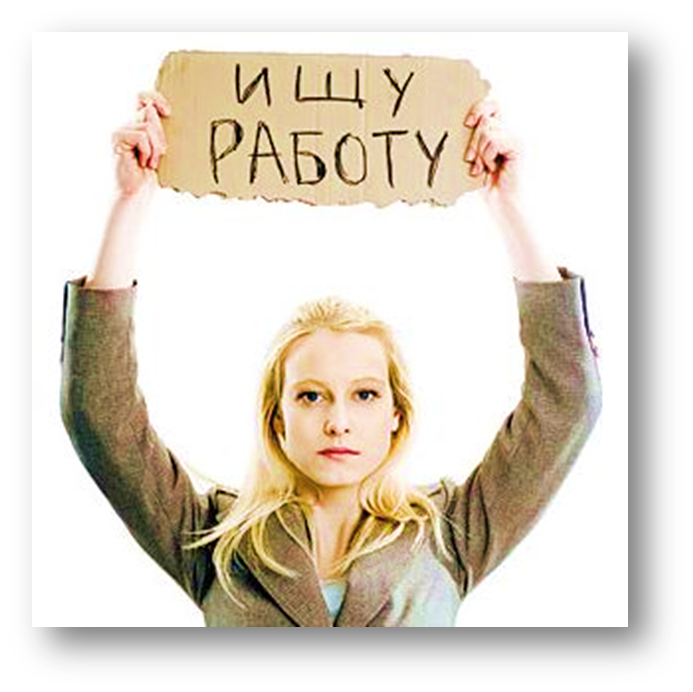 В умовах ринкової економіки протилежним до зайнятості населення є безробіття, яке виникає внаслідок функціонування господарського механізму, породженого внутрішніми суперечностями ринку.

 В економічному розумінні безробіття віддзеркалює невідповідність на ринку праці між відносно великою пропозицією робочої сили і попитом на неї.
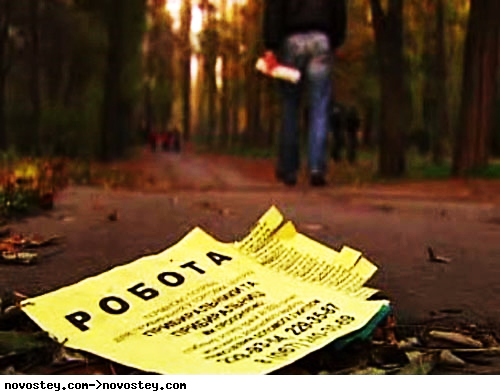 Безпосереднє запровадження державної політики зайнятості здійснює державна служба зайнятості (ДСЗ), заснована на підставі Закону України "Про зайнятість населення"
Державна служба зайнятості України  (далі – 
                 ДСЗУ)  є центральним органом виконавчої 
                    влади, діяльність якого спрямовується і 
                    координується Кабінетом Міністрів України
                    через Міністра соціальної політики України.

Служба входить до системи органів виконавчої  
     влади і забезпечує реалізацію державної політики 
     у сфері зайнятості населення та трудової 
     міграції.
Служба у своїй діяльності керується
Конституцією та законами України,
 актами і дорученнями Президента України, 
щорічним посланням Президента України до Верховної Ради України про внутрішнє і зовнішнє становище України, 
актами Кабінету Міністрів України, 
наказами Міністерства соціальної політики України,
 іншими актами законодавства України,
 а також дорученнями Міністра соціальної політики України.
Формування ДСЗУ
21 грудня 1990 року, з метою створення умов для реалізації прав громадян і забезпечення соціального захисту тимчасово незайнятого населення рішенням уряду України на базі бюро з працевлаштування було створено державну службу зайнятості. Саме з цього часу служба зайнятості України стала важливим інструментом держави у сфері регулювання ринку праці й соціального захисту тимчасово незайнятого населення.
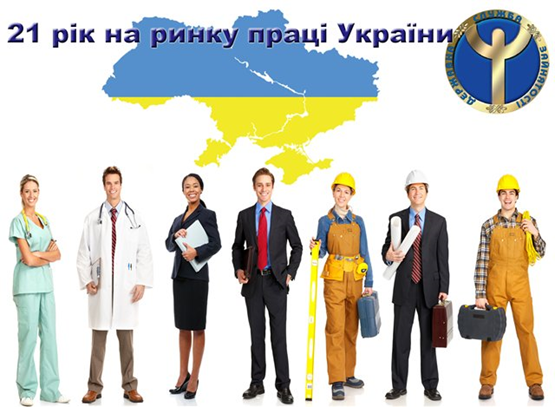 [Speaker Notes: Державна служба зайнятості України почала формуватися наприкінці 80-х років ХХ ст., коли екстенсивний розвиток економіки зумовив надлишкову зайнятість. Водночас нераціональне використання праці, відсутність ефективних важелів матеріальної зацікавленості працівників у результатах трудової діяльності спричинили соціальний дефіцит робочої сили.]
Структура ДСЗУ
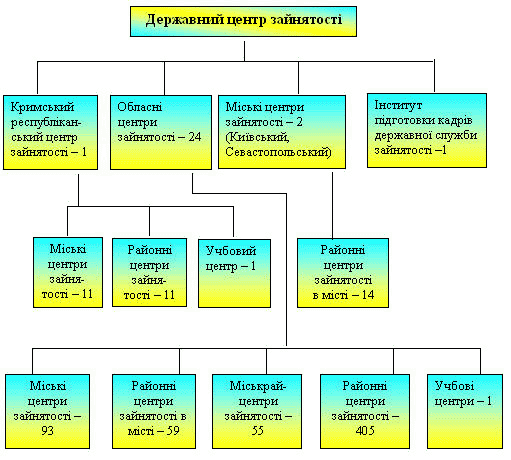 Відповідно до Закону України "Про зайнятість населення" ДСЗ України виконує такі функції:
— аналізує та прогнозує попит та пропозицію робочої сили, інформує населення про стан ринку праці;

— консультує громадян, роботодавців, які звертаються до ДСЗ;

— веде облік вільних робочих місць і громадян щодо звертань з питань працевлаштування;

— надає допомогу громадянам у пошуку роботи, а роботодавцям — у доборі працівників;
Завдання та схема дії ДСЗУ
Схема дії інституційного механізму регулювання зайнятості.
  організовує за потребою професійну підготовку і перепідготовку громадян;
  надає послуги з працевлаштування та професійної орієнтації незайнятого населення;
   реєструє безробітних, надає в межах своєї компетенції допомогу, в тому числі й грошову;
   бере участь у підготовці перспективних і поточних програм зайнятості щодо соціальної захищеності різних груп населення.
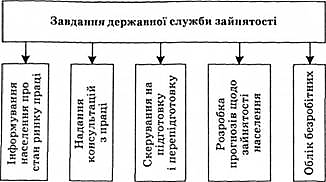 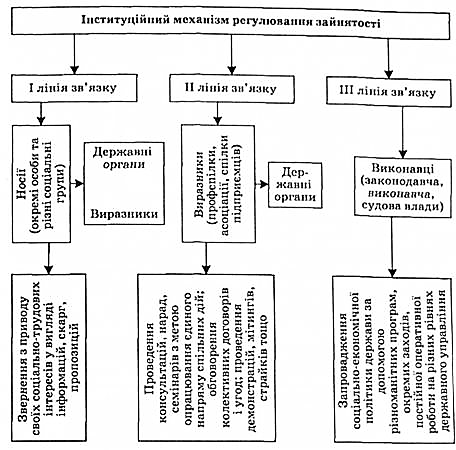 Сьогодні ДСЗУ надає велику кількість    соціальних послуг для населення, це:
професійне навчання, перенавчання та підвищення кваліфікації безробітних;
організація оплачуваних громадських робіт;
залучення безробітних громадян до підприємницької діяльності;
профорієнтаційні та інші послуги для населення.
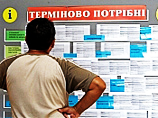 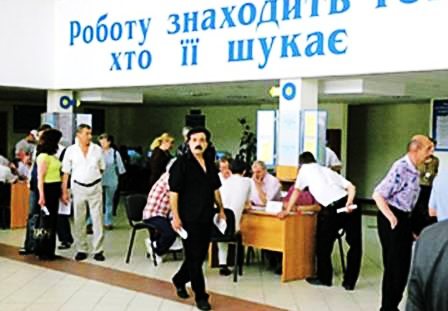 Контакти:
Адреса центру: 03068, м. Київ, вул. Нововокзальна, 17
тел. +380 (44) 289-61-89, 284-38-94

Веб-сайт: http://www.dcz.gov.ua

Email: zv@dcz.adsl.com.ua
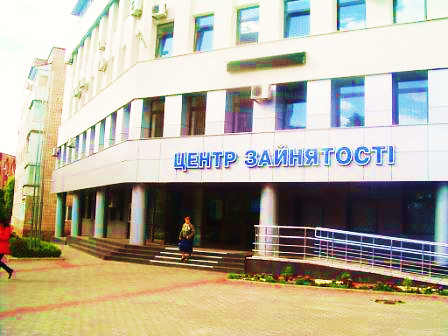 Список використаних джерел
http://pidruchniki.ws/13560615/ekonomika/gnuchki_formi_zaynyatosti
http://www.bestreferat.ru
https://menarcz.wordpress.com
http://zakon2.rada.gov.ua/laws/show/19/2013
http://czo.gov.ua/ca-registry-details?type=5&id=47
Підготувала:
учениця  9Е класу 
КСШ№ 9
Коцуба Вікторія
2013 рік
Державна служба зайнятості України
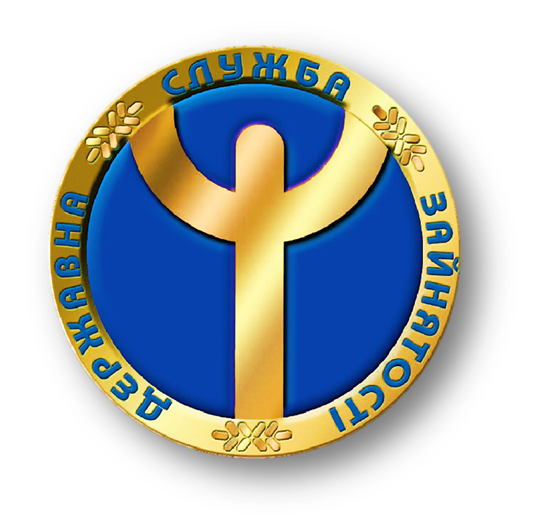 Дякую за увагу!